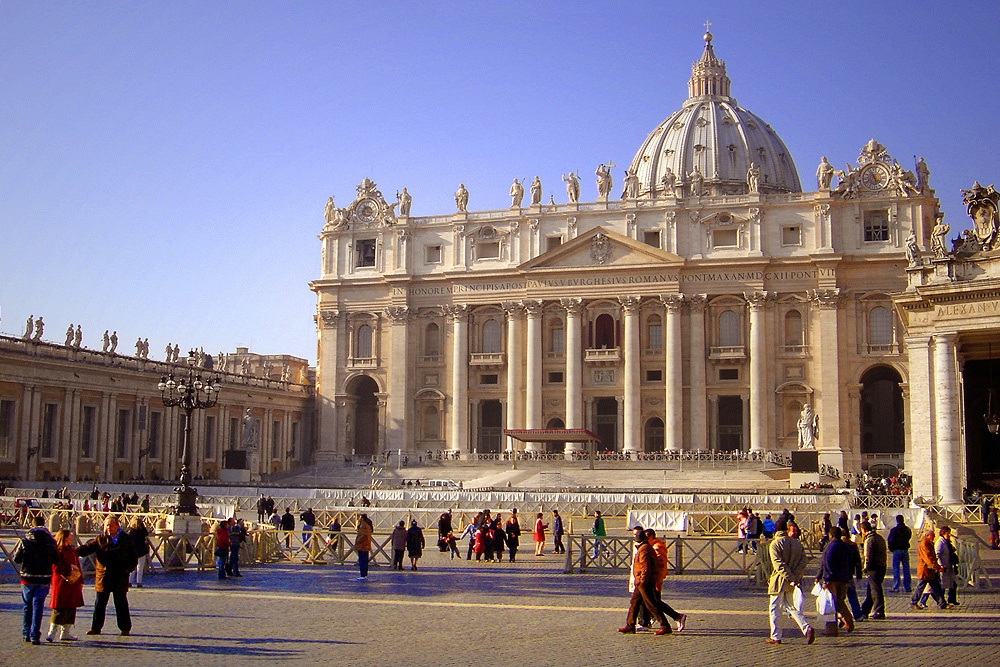 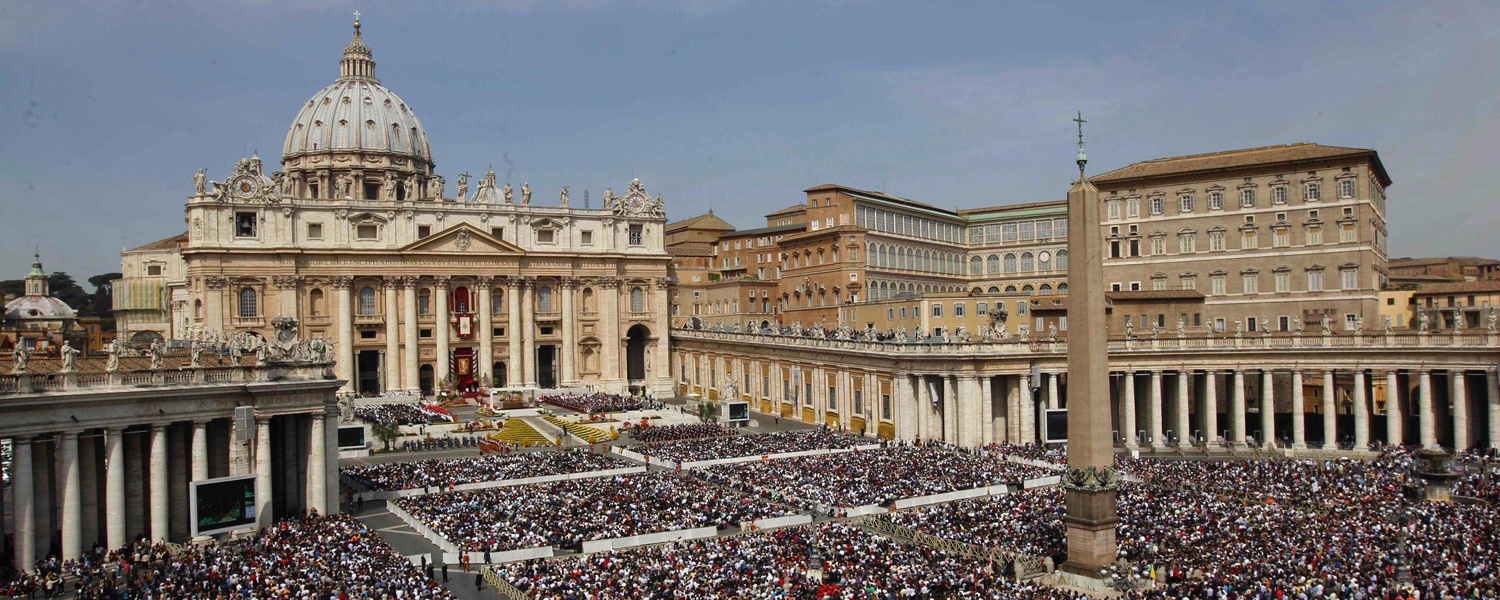 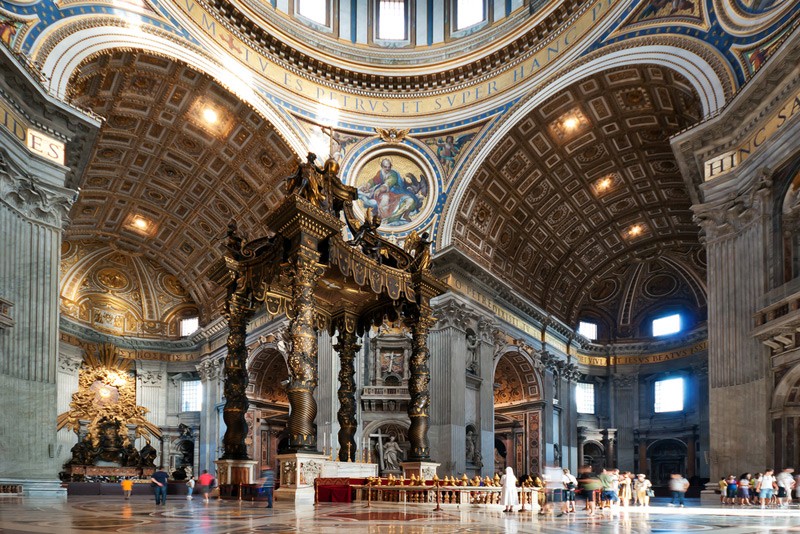 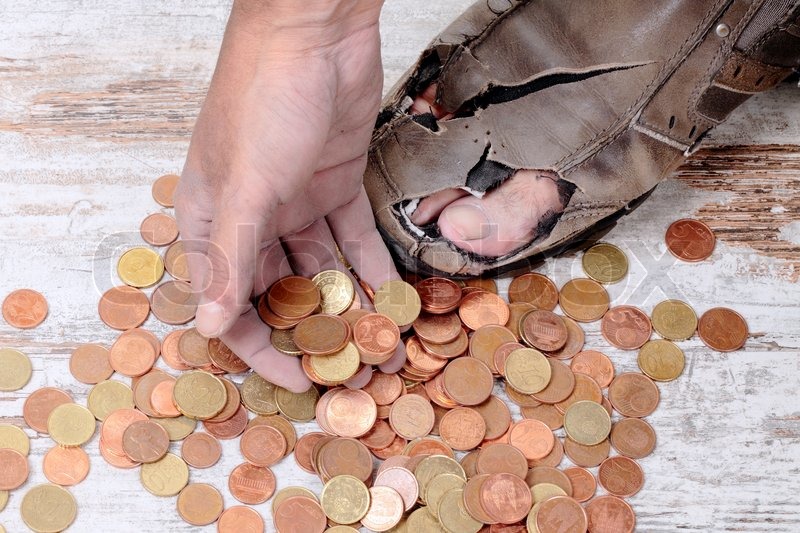 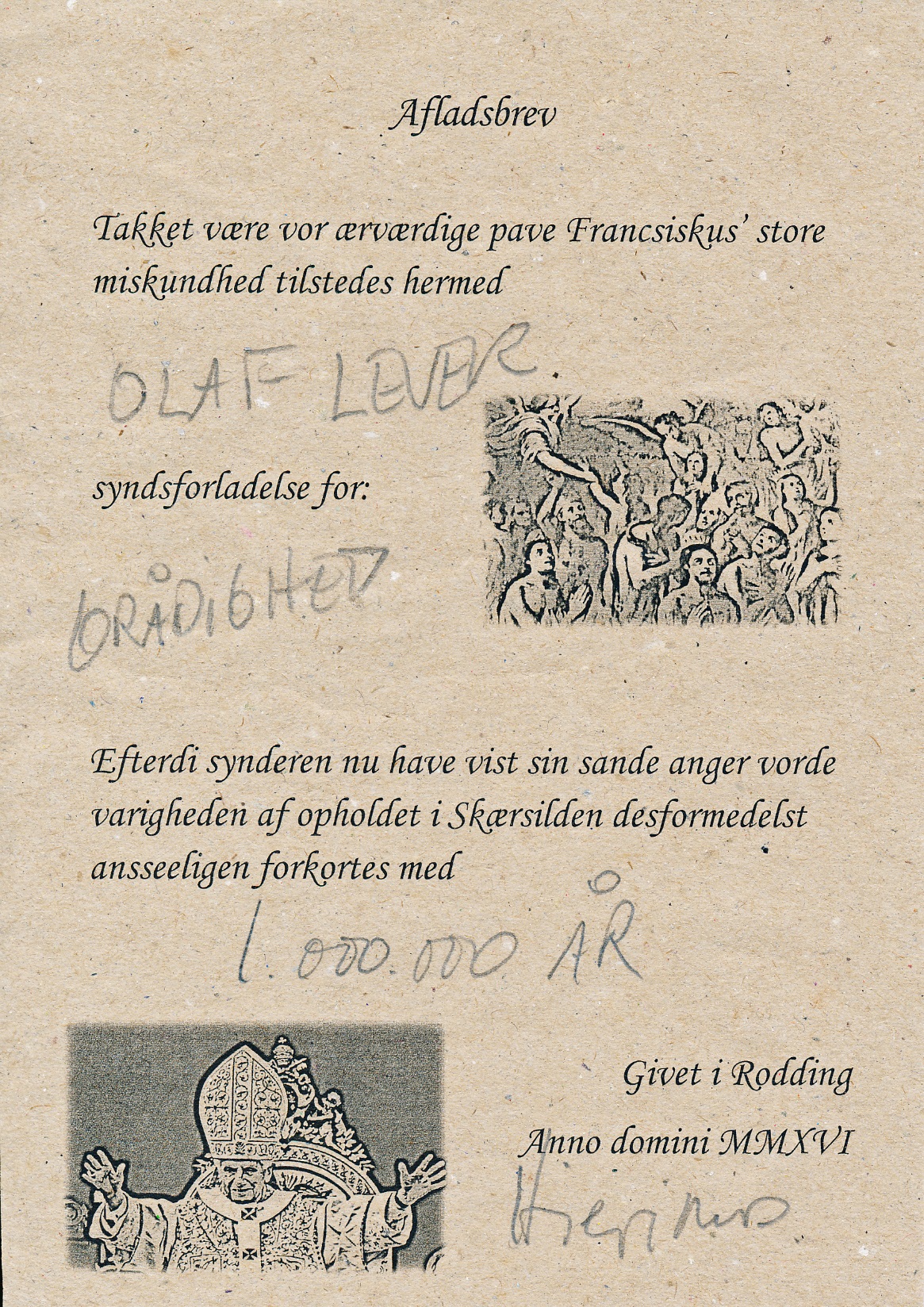 Er det sådan 
Gud er?
Hvad synes din person, 
at kirken skal fortælle 
om Gud?

Skriv 5 stærke sætninger om, hvordan Gud er.
Hvordan ser 
Martin Luther ud?
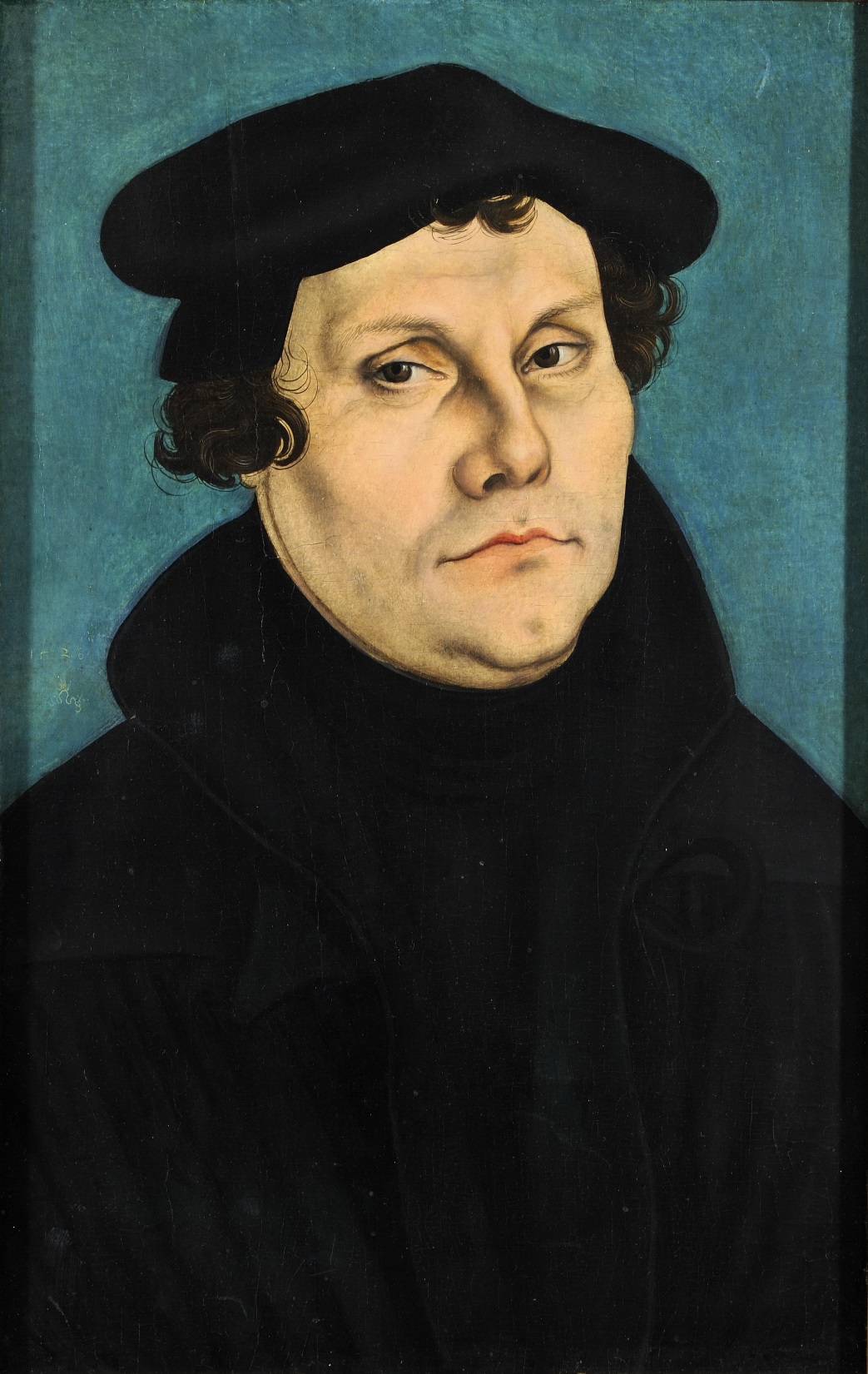